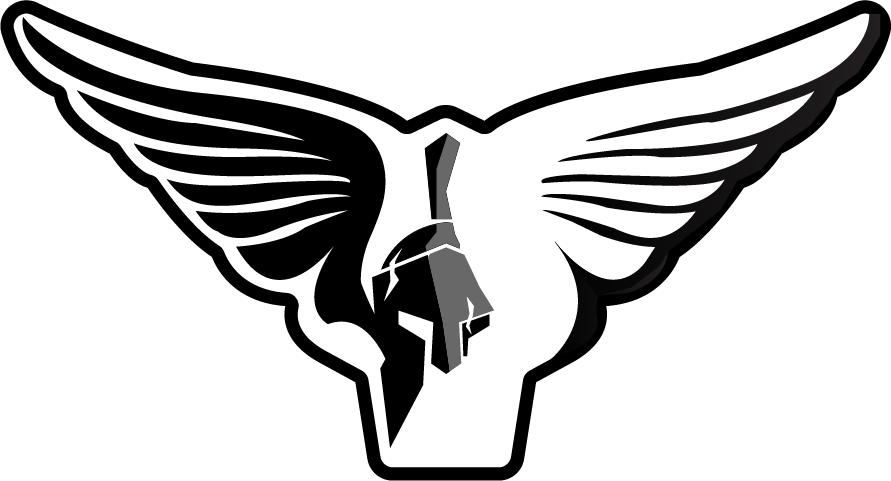 ACFT Concept Brief
Template by Training For 600
Agenda
Review Mission and Intent
Key Dates/Events
Overall Concept of Operation
Lane OIC SoM
Questions / Recommendations
Mission / Intent
Unit Mission:  xxxx plans, prepares, and executes the Army Combat Fitness Test (ACFT) on xxdatexxx IOT assess the unit’s physical readiness and assist in planning the next phase of physical readiness training.
Purpose: 
Key Tasks:
Identify equipment and venue requirements
Develop and validate test execution protocols
Certify leaders in ACFT administration
Provide an assessment of the unit’s current mission readiness
Endstate:
Key Dates / Events
Certify Trainers - xxdatexx
Certify Graders - xxdatexx
Recon and Reserve Test Site - xxdatexx  & xxdatexx
Equipment Setup - xxdatexx
Test Execution - xxdatexx
After Action Review - xxdatexx
[Speaker Notes: Notes on Grader Certification - Recommendation: efforts to train and certify leaders must include an opportunity for graders to accumulate some grading repetitions in each of the ACFT events.  Recommend a 3 part training event: 1) classroom Standard Brief - 1 hour;  2) half of training population completes the ACFT as a member of the test population while half of the training population grades - 50 minutes (no run); 3) populations switch so that all leaders have the opportunity to test and grade - 50 minutes (no run).  This might require two separate days; classroom day (1 hour) and practical exercise day (2 hours).]
ACFT Concept
Flow to Run
Mission:  xxUnit executes ACFT NLT xxdatexx IOT assess physical readiness
Leg Tuck
Key Tasks:
- Leader Training and Certificatoin
Spring-Drag-Carry
Maximum Deadlift
Testing Procedure:
- 10 min PD (warm-up)
- 10 min general MDL warm-up
- 5 min to establish 3 rep MDL
- Pool into 16 groups of 4 after the MDL
Flow
Hand-Release Push-Up
Estimated Throughput:
- 1 Group of 64 Soldiers every 25 minutes
- Capacity to test 576 Soldiers in less than 4 hours
- Requires 32 lane graders / 3 “flowmasters” / dedicated run support (up to 10 more detailed Soldiers)
Standing Power Throw
Flow
**See speaker notes for detailed description of flow and grader requirements**
[Speaker Notes: This model includes 2 separate groups of ACFT lane graders (1 grader per ACFT lane in each group), 3 “flow-masters” (1 moving with and controlling each group of 16 graders), and a dedicated run support group (controlled by the 3rd flow-master).  According to this model, a 16 lane ACFT required: 32 lane graders, 3 flow-masters, and at least 10 dedicated run support personnel (if run times are issued manually).  A new test group of 64 Soldiers (pooled in groups of 4 after the deadlift) should start the test every 25 minutes.  This pace allows 1 group of 16 lane graders to lead Soldiers through the first 5 ACFT events in 50 minutes or less and then conduct a hand-off with the dedicated run support group; the 2nd group of 16 lane graders should begin a new group of 64 Soldiers 25 minutes after the group before (or when the first group of testers starts the 3rd iteration of hand-release push-ups).  With this pace and flow, the first group of graders finish grading the Leg Tuck when the group behind them is about 25 minutes into the test; accordingly, the 1st group of graders initiates the test with the 3rd iteration of 64 Soldiers.  The rotational nature of the two groups of 16 graders means that this model is scalable to much larger groups or much smaller groups.  Based on this information, you can balance the need for graders with the need for throughput. 
 
Recommendation:  The following planning factors should be used.
-       For up to 40 Soldiers: 10 graders for 10 lanes.  Test all 40 Soldiers (pooled in groups of 4 after the deadlift) at once, with graders supporting all 6 events.  All 40 Soldiers complete test in less than 70 minutes.  Takeaway: it takes a squad to grade a platoon in 70 minutes or less.
-       For up to 160 Soldiers: 20 Lane Graders (2 sets of 10) plus dedicated run support group (about 10 leaders).  40 Soldiers begin the test every 25 minutes.  All 120 Soldiers finish the test in about 3 hours.  Takeaway: it takes a platoon to grade an entire company in about 3 hours - this time could be reduced significantly by adding lanes, but would require more grader support.
-       For a mass-test site: Use 16 to 20 lanes to test groups of 64 to 80; this requires 54 to 66 graders, respectively.  Takeaway: The anticipated test pace with 16 lanes suggests that it takes a little less than 2 platoons to grade a 512 Soldier battalion in 4.5 hours - with 20 lanes, 2 full platoons could grade a 560 Soldier battalion in less than 4 hours.]
Maximum Deadlift (MDL)
Use warm-up stations if possible
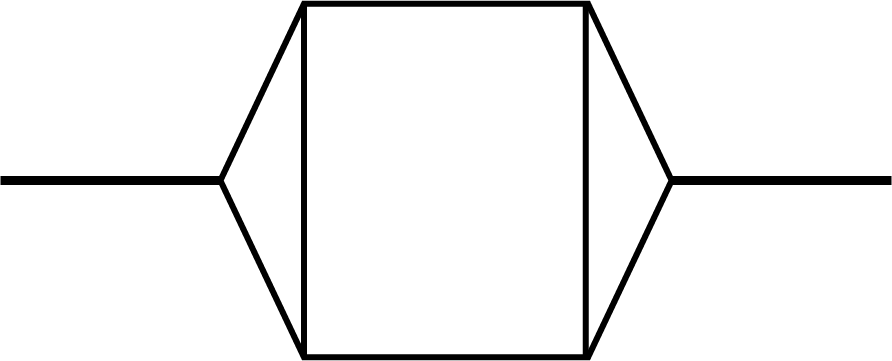 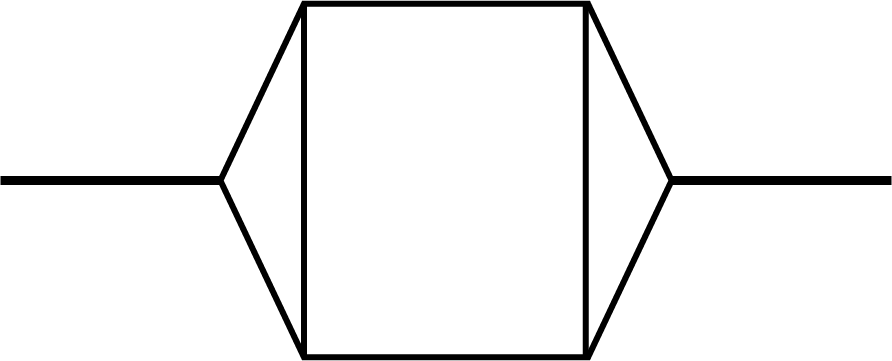 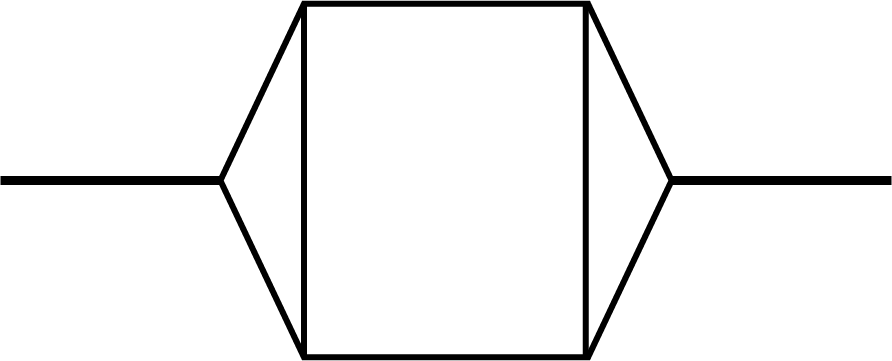 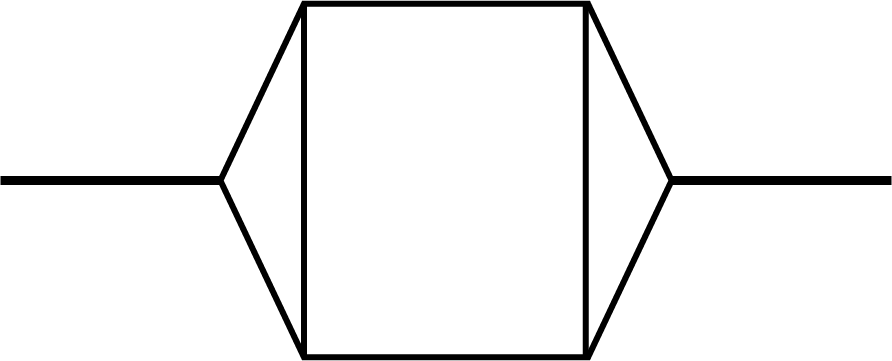 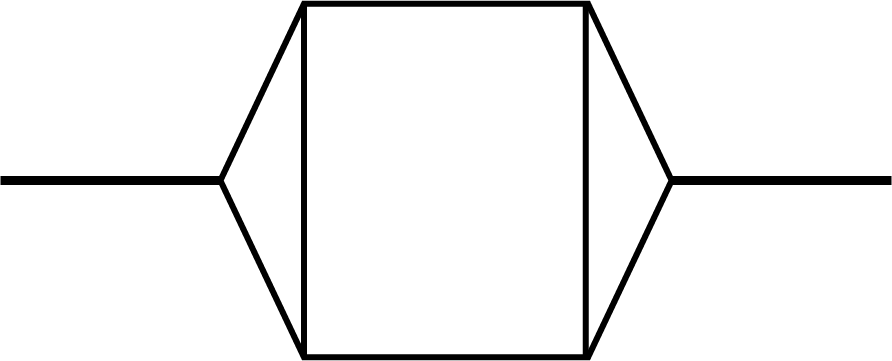 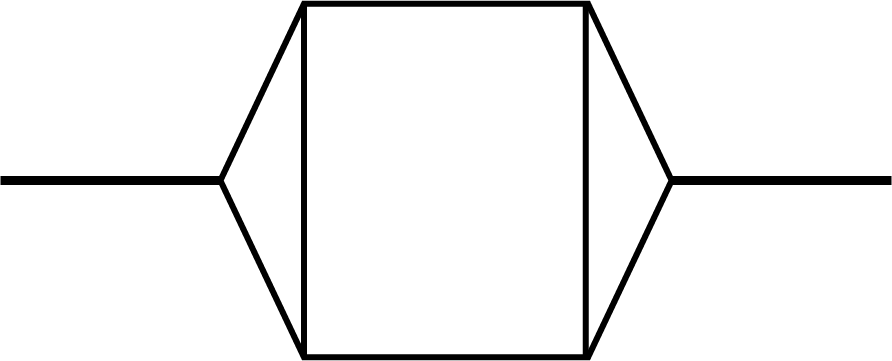 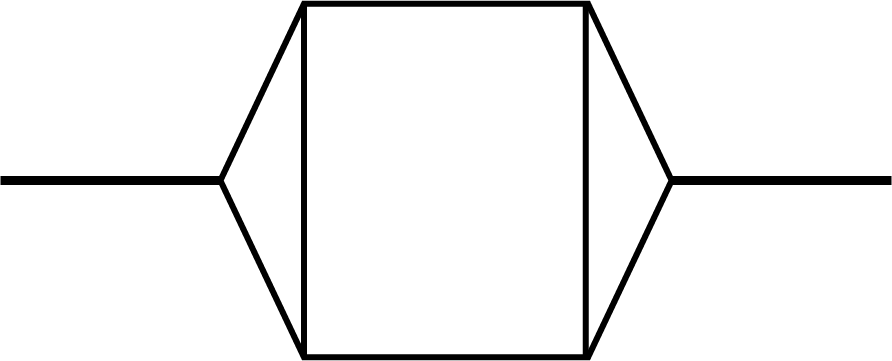 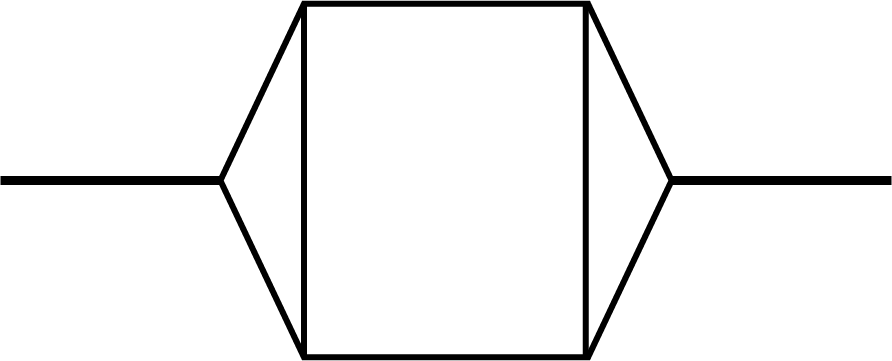 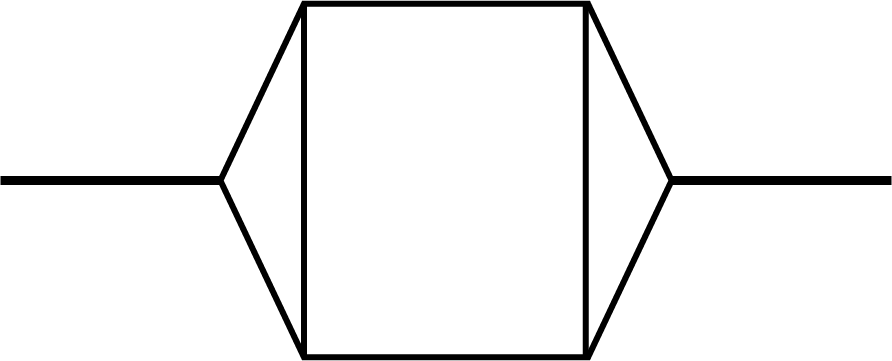 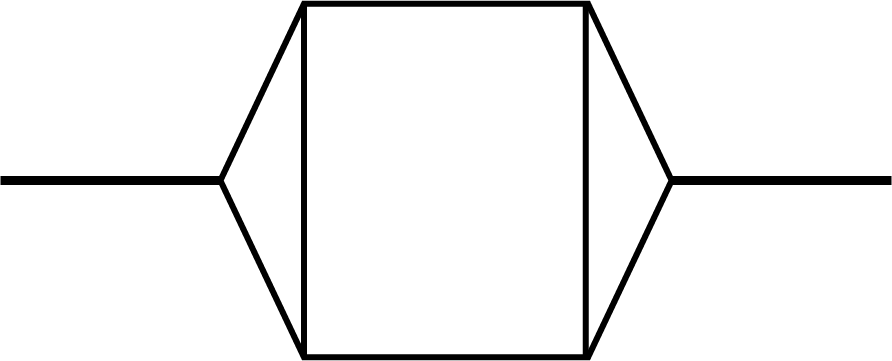 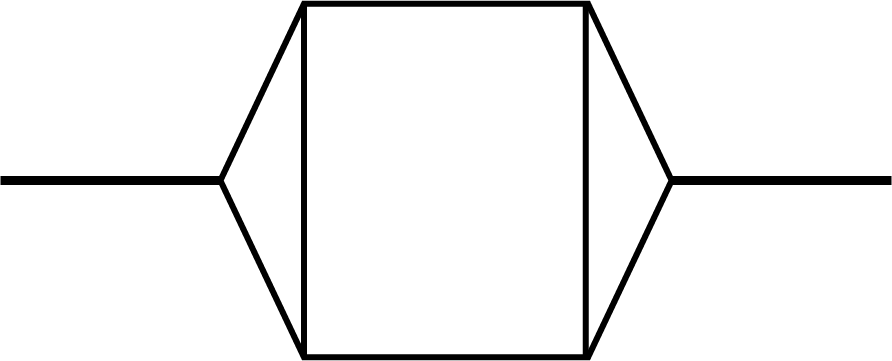 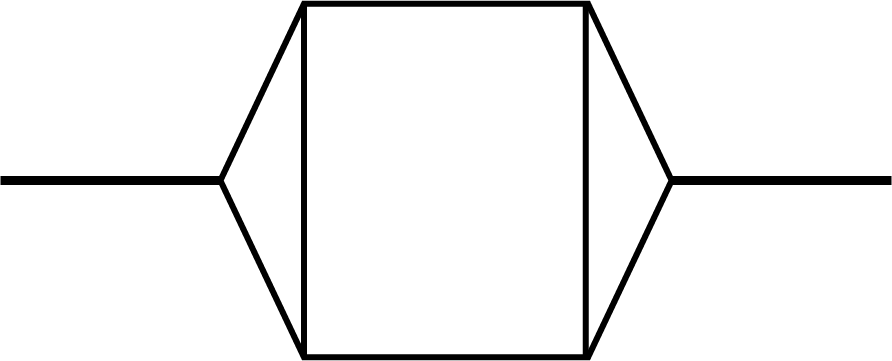 Arrange deadlift stations from lightest to heaviest with ample change plates per station
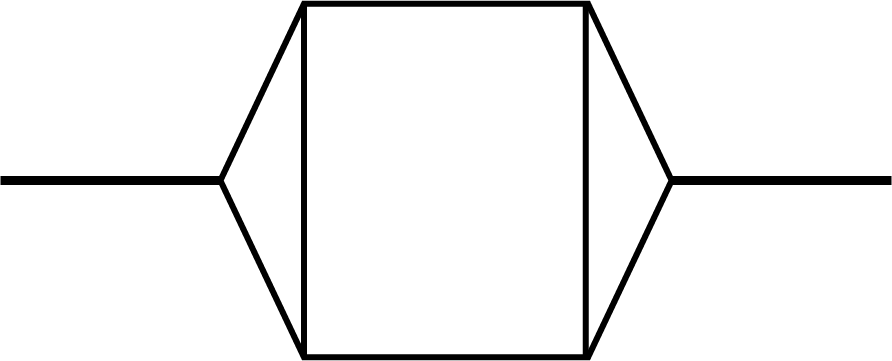 300
340
340
320
140
160
180
180
200
200
220
240
240
260
280
300
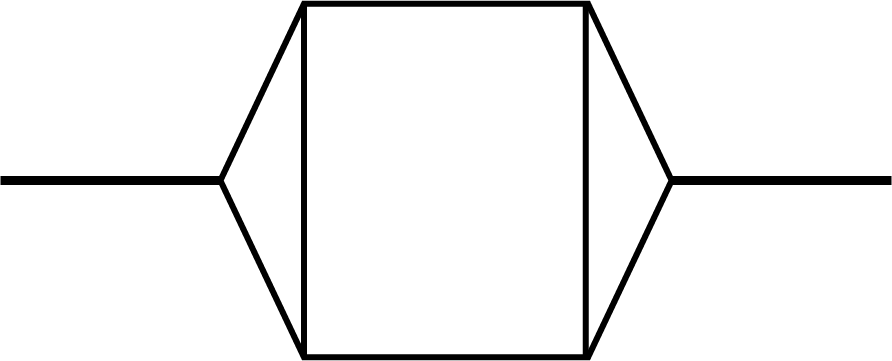 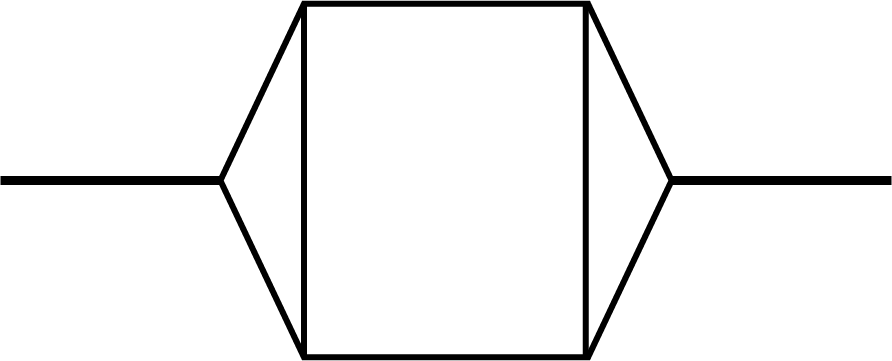 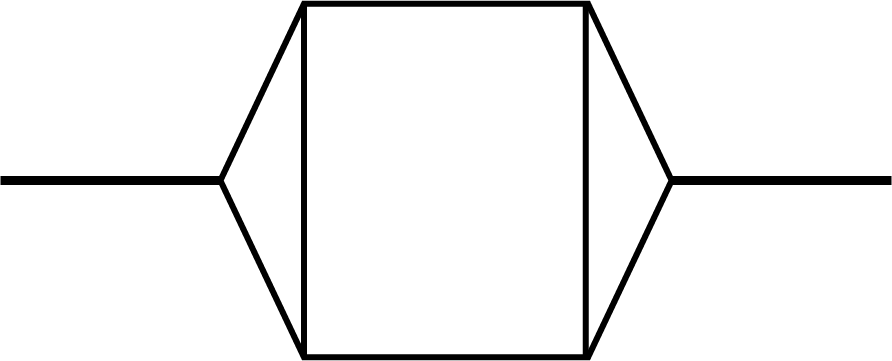 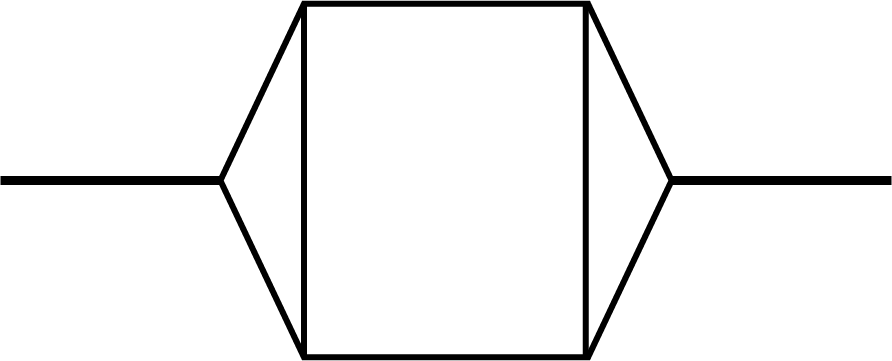 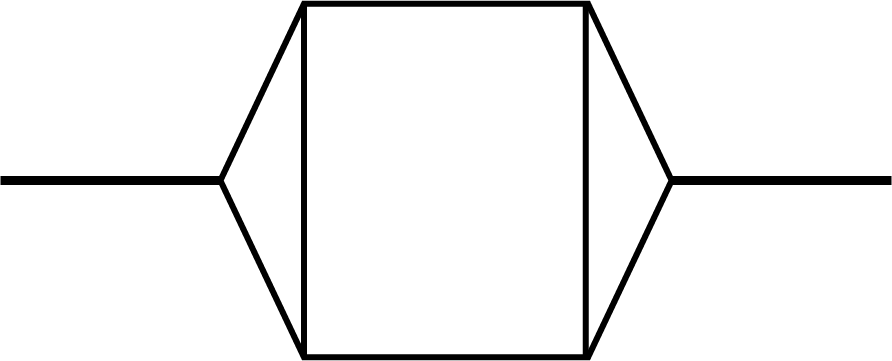 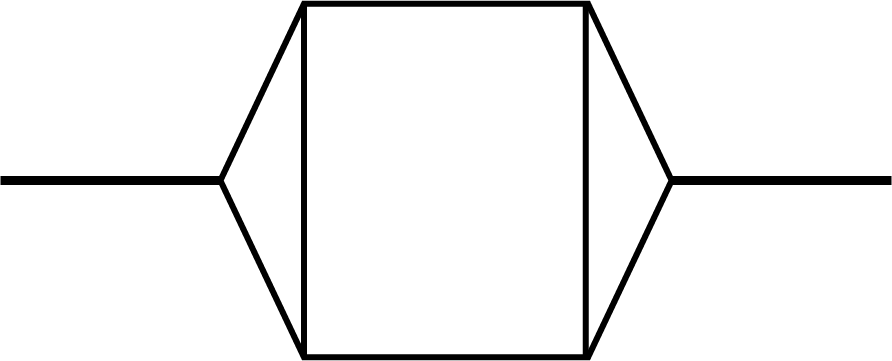 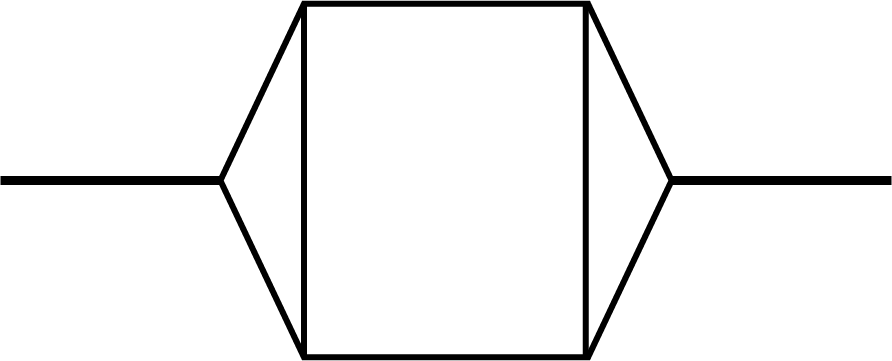 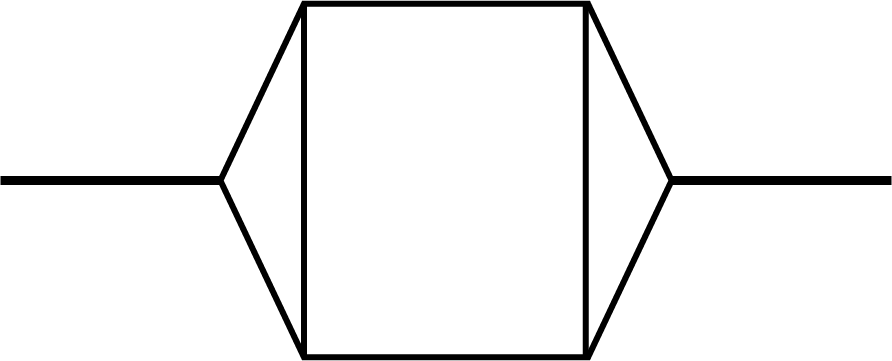 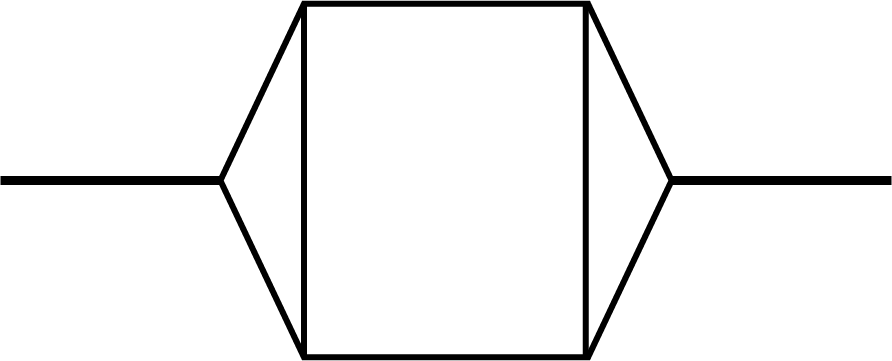 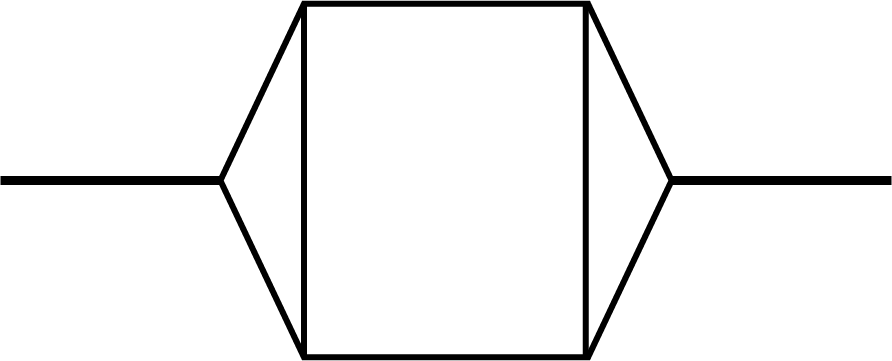 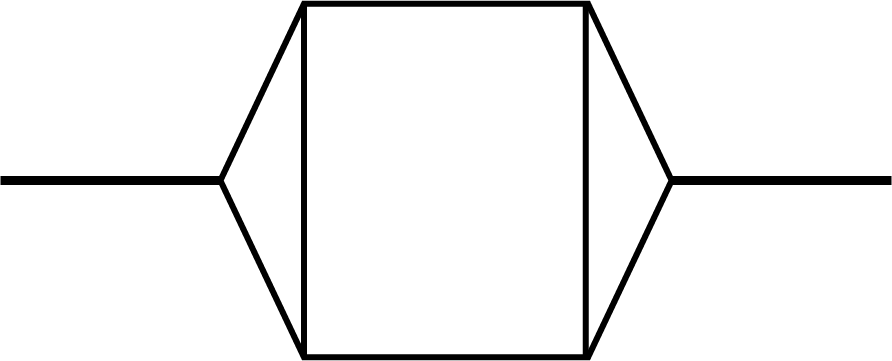 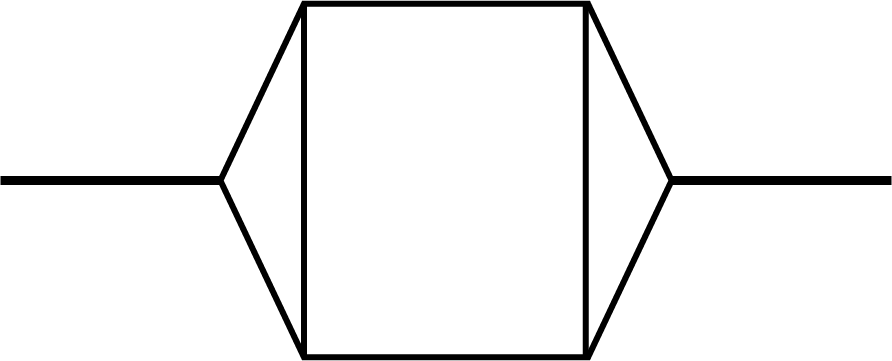 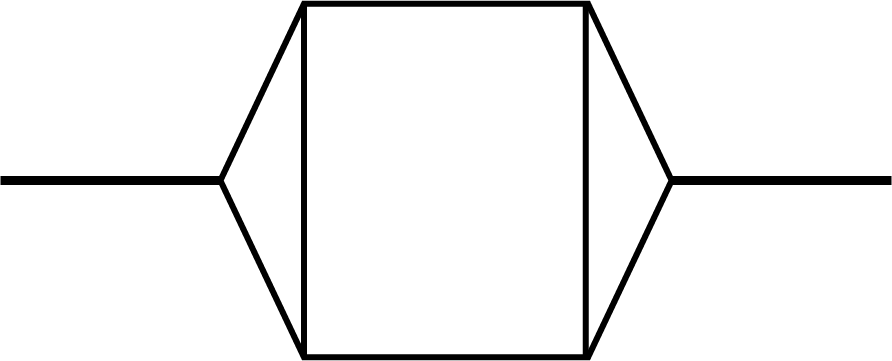 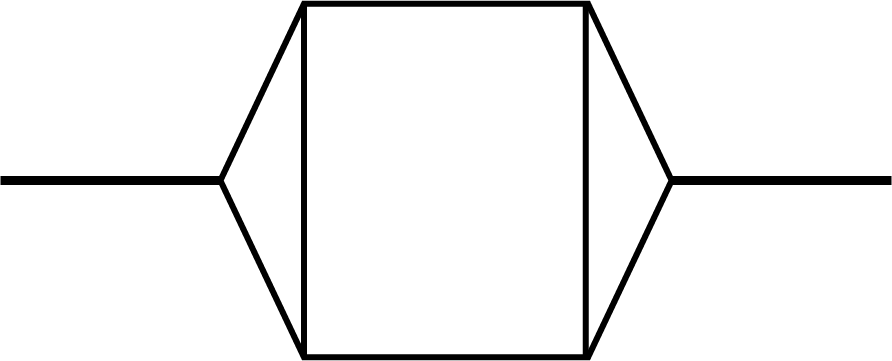 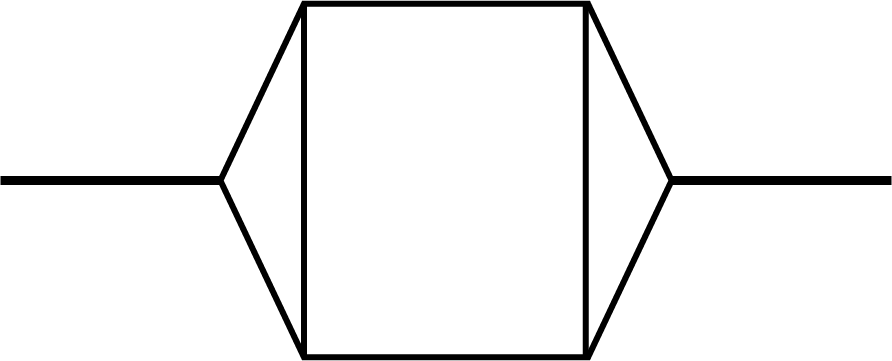 Flow From MDL
MDL Key Tasks: - Flow-master manages / times warm-up
- Graders cross-level deadlift stations and weights as needed ISO efficient throughput
- Soldiers move from MDL lane and fill SPT cue rapidly
Fill SPT lanes with 4 Soldiers per lane
[Speaker Notes: For a 16 lane test:  Test groups of 64 Soldiers (4 Soldiers per lane). 
Release all 64 Soldiers to the warm-up stations at the same time.  Allow Soldiers the allotted 10 minutes to work up to a near 3RM.
Soldiers should line up behind the weight they intend to lift for their 3RM weight as soon as they are ready.  
Start the test when each lane is generally filled or when the 10 minute warm-up is complete.  Flowmaster, graders, and performers should even out lines as much as possible but some lanes may have more or less than 4 Soldiers.  
Use change plates to create more stations with loads that are in high demand.
Soldiers hand their scorecard to the grader present at their chosen deadlift station and execute their first attempt.  Grader records the lift if completed to standard and returns scorecard to the performer.  
Performer may cover down on another station if they choose to execute a second, heavier lift, or they move to the next station and cover down on a SPT lane.
Once all lifters are complete (or when 5 minutes has passed), transition to the SPT.  Since the Soldiers executing the test still have their scorecards, graders may cover down on the nearest SPT lane.]
Standing Power Throw (SPT)
Flow from MDL
4
3
2
1
Lane 2 Grader
Lane 1 Grader
4
3
2
1
Flow: - First throwers in the cue from each lane alternate throws until complete (1 practice throw, 2 record throws)
- Fourth thrower in the cue retrieves balls until first thrower is complete
- When complete, thrower becomes retriever, #2 in cue moves forward, original retriever joins the cue
SPT Key Tasks: - Fill lanes with 4 Soldiers in each lane
- Communicate appropriately with lane graders, ensuring that each lane is prepared to begin SPT event
- Manage SPT timeline - all lanes begin simultaneously with event internal clock
[Speaker Notes: Upon arrival to the SPT, graders should immediately collect all 4 scorecards for their lane.  Soldiers will stay in this group of 4 and in the same lane until the run start.
Graders should arrange each lane of 4 Soldiers from heaviest deadlift to lightest deadlift (this is critical for Spring-Drag-Carry efficiency).  
Graders should partner with the adjacent lane grader to administer the SPT to 8 Soldiers per measuring tape (measuring tape is placed on center line between the two lanes).  
Even number lane graders manage the scorecards and write scores.  
Odd number lane graders use a PVC pipe to mark ball landing and measure distance.  
The Soldier in the back of each line retrieves the ball after thrown and returns it quickly.  Clear communication between the two lane graders is critical to efficiency.  
This event should take no longer than 10 minutes.  Experience suggests that once rehearsed, this event can take as little as 7 minutes.]
Hand-Release Push-Up (HRPU)
Flow to Run
Leg Tuck
HRPU Key Tasks: 
- Graders recover scorecards for the 4 Soldiers in their respective lanes
 - all lanes begin simultaneously on a single “common-clock”
- Performers continue to execute in order of heaviest to lightest deadlift.
- After the 2nd iteration of push-ups, the next group of 64 Soldiers should start the MDL.
Spring-Drag-Carry
Maximum Deadlift
Flow
Hand-Release Push-Up
Standing Power Throw
*** As the first group of 64 Soldiers finishes the SPT event, the 5 minute MDL warm-up should begin.  Halfway through push-ups, the 2nd group of 64 Soldiers should begin the test.  This should be about 25 minutes into the overall test time.
[Speaker Notes: In order to set conditions that allow the grader to provide clear, concise “no-rep” feedback, the next Soldier in line should count repetitions for the Soldier executing the event.  This will allow the grader to focus on form, while the counter focuses on counting each correctly performed repetition.  If the grader communicated “no-rep,” the counter simply repeats the number of the last correctly performed repetition.  This technique will greatly increase ability to enforce the strict standard required to execute a proper HRPU.  This event should take no longer than 10 minutes.  The SOP developed for communicating common “no-rep” deficiencies are as follows:
-       “no-rep, hands too wide”
-       “no-rep, body not straight”
-       “no-rep, feet too wide”]
Sprint-Drag-Carry (SDC)
Flow from SPT/HRPU
Lane 1 Grader
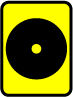 4
3
2
1
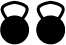 Lane 2 Grader
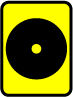 4
3
2
1
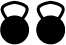 - Execute this test on a single “common-clock.”
- Soldiers waiting in line quickly reset the equipment when in between iterations
- This event should take no more than 12 minutes.
SDC Key Tasks: - Soldiers maintain order from heaviest to lightest MDL *this is critical to minimize the execution time of the SDC event because it decreases the chances of very fast performers executing the test at the same time as very slow performers.
[Speaker Notes: Total SDC performance times correlate well with MDL scores.  Soldiers that lift lighter loads generally run the SDC slower.  Soldiers that lift heavier loads generally run the SDC faster.  Since the SDC is administered with each group beginning on a “common clock,” ordering Soldiers from Heaviest MDL to lightest MDL decreases the likelihood that one or two very slow Soldiers executes the test at the same time as a group of very fast Soldiers.  Having similar end times for each of the 16 lanes decreases the down-time between iterations.  This event should take no longer than 12 minutes.
-       Other tips: Use 45 lbs bumpers on sleds to minimize number of plates -- 3 plates or more has potential to impact the test conditions.  Instruct Soldiers in line to reset sleds as soon as the performer has completed their pull -- this saves reset time in between performances.]
Leg Tuck (LTK)
Flow to Run
Leg Tuck
LTK Key Tasks: 
- Graders review scorecards for completeness before conducting a scorecard handoff with a representative from the 2 mile run event.
 - graders begin grading the LTK event as soon as the 4 Soldiers in their line finish the SDC. 
- Flowmaster initiates MDL warm-up as the SDC event is nearing completion.
- LTK event for group 1 should be ending as group 2 is halfway through push-ups.
Flow
Spring-Drag-Carry
Maximum Deadlift
Hand-Release Push-Up
Standing Power Throw
*** As the first group of 64 Soldiers finishes the LTK event, the 5 minute MDL warm-up should be ending. When graders finish LTK with group 1, they will initiate the MDL event with the third group of 64 Soldiers.
[Speaker Notes: In order to set conditions that allow the grader to provide clear, concise “no-rep” feedback, the next Soldier in line counts for the Soldier executing the event.  This allows the grader to focus on form, while the counter only counts each correctly performed repetition.  If the grader communicates “no-rep,” the counter simply repeats the number of the last correctly performed repetition.  This technique greatly increases the ability to enforce the strict standard required to execute a proper LTK.  This event should take no longer than 8 minutes.  The SOP developed for communicating common “no-rep” deficiencies are as follows:
-       “no-rep, no touch”
-       “no-rep, momentum”
-       “no-rep, no extension”]
2 Mile Run (2MR)
Insert your 2-Mile Run Route picture here.
Helpful notes for execution:
To minimize rest time after LTK, the 2MR start point should be very close to the LTK station.
Groups of 64 Soldiers can be split in two run flights of 32.  
Ideal task org for support personnel: 4 x recorders putting run time on actual scorecard; 7 x sticky note issue; 2 x flow managing “pull” from LTK event; 1 x holding area, 1 x starter, route monitors/management as needed